OUR BOOK FAIR IS COMING SOON
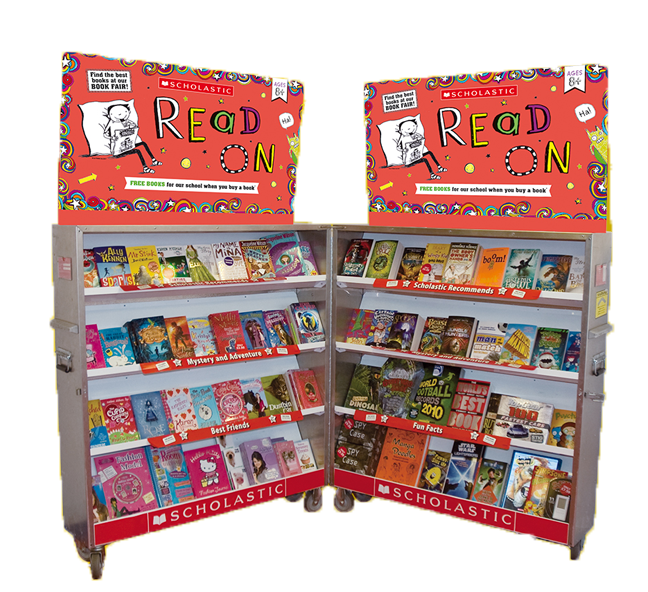 Save money by buying vouchers online for an extra 20% to spend at your Book Fair!
www.bookfairs.scholastic.co.uk/gift-vouchers
SAVE MONEY BY BUYING VOUCHERS ONLINE FOR AN EXTRA 20% TO SPEND AT YOUR BOOK FAIR!
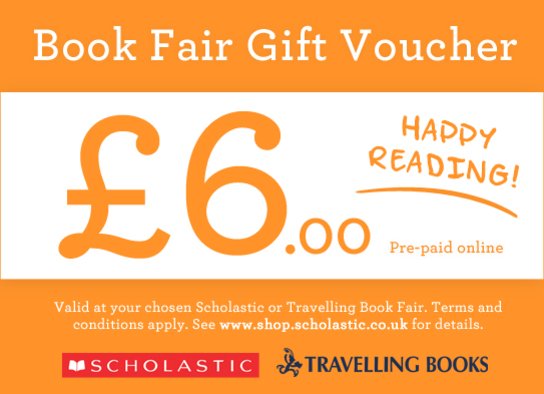 BUY FOR ONLY £5
www.bookfairs.scholastic.co.uk/gift-vouchers
SAVE MONEY BY BUYING VOUCHERS ONLINE FOR AN EXTRA 20% TO SPEND AT YOUR BOOK FAIR!
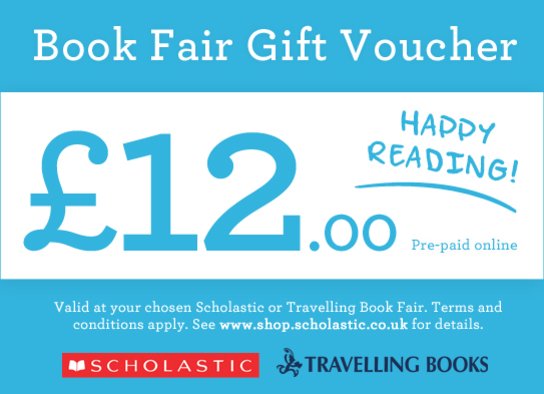 BUY FOR ONLY £10
www.bookfairs.scholastic.co.uk/gift-vouchers
SAVE MONEY BY BUYING VOUCHERS ONLINE FOR AN EXTRA 20% TO SPEND AT YOUR BOOK FAIR!
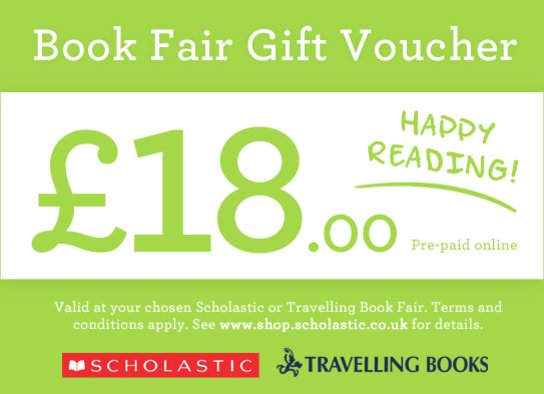 BUY FOR ONLY £15
www.bookfairs.scholastic.co.uk/gift-vouchers
SAVE MONEY BY BUYING VOUCHERS ONLINE FOR AN EXTRA 20% TO SPEND AT YOUR BOOK FAIR!
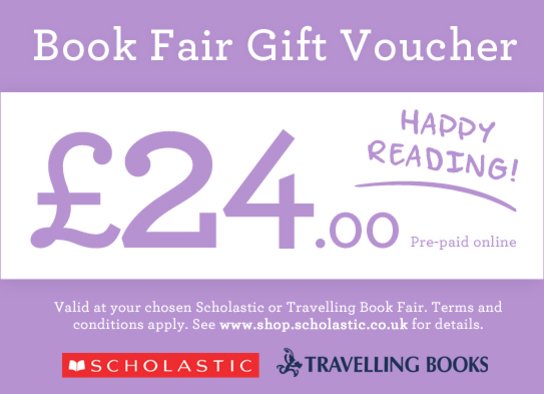 BUY FOR ONLY £20
www.bookfairs.scholastic.co.uk/gift-vouchers
SAVE MONEY BY BUYING VOUCHERS ONLINE FOR AN EXTRA 20% TO SPEND AT YOUR BOOK FAIR!
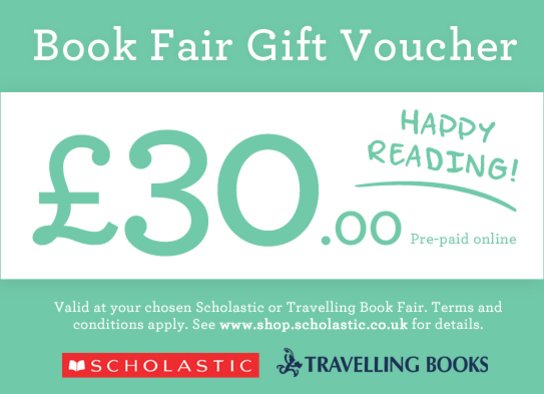 BUY FOR ONLY £25
www.bookfairs.scholastic.co.uk/gift-vouchers